Evolutions AL 2021
Support de sensibilisation pour les partenaires
Attention : Alf Als et Apl sont désormais nommées Apl (Aides personnelles au logement)
1
[Speaker Notes: Présentation des évolutions Logement]
1. Les objectifs des évolutions
Les actuels bénéficiaires des aides personnelles au logement perçoivent ces aides en fonction de leurs revenus perçus de 2018, soit un décalage de 2 ans. Les ressources sont récupérées chaque année auprès de la DGFIP. 6,3 millions d’allocataires sont concernés par ces évolutions.
Les objectifs des évolutions:

Calculer le montant de la prestation au plus près de la situation de vie des allocataires 
Meilleure prise en charge des personnes dont les revenus ont diminué Une réactivité qui vaudra également en cas de hausse des revenus	
Il s’agira de calculer le montant de l’aide personnelle au logement à partir des revenus actuels du bénéficiaire.

Offrir un parcours usagers simplifié et plus fiable
Récupération des données à la source grâce à de nouveaux services comme la Déclaration sociale nominative.
Développement de services en ligne permettant des traitements automatiques.
Fiabiliser le calcul et la construction des prestations & augmenter les traitements automatiques
Optimiser l’expérience usager afin de leur délivrer un droit juste et un parcours simplifié
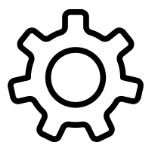 Transformer le modèle de relation de service vers le renforcement du numérique
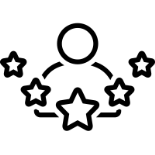 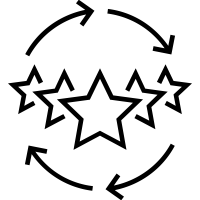 2. Ce qui change, ce qui ne change pas
1. Ce qui change, ce qui ne change pas
3. Date de mise en œuvre
Une entrée en vigueur des évolutions est prévue pour l’ensemble des bénéficiaires à compter des droits :
4. Nouvelle période de référence
Lexique pour comprendre le nouveau calendrier de calcul des droits
Nouvelle période de droit et nouvelle période de référence
Les aides personnelles au logement seront calculées « sur une base ressources » annuelle, lissée sur 12 mois glissants et actualisée tous les trimestres. Cette base ressources est déterminée en fonction des ressources perçues au cours :
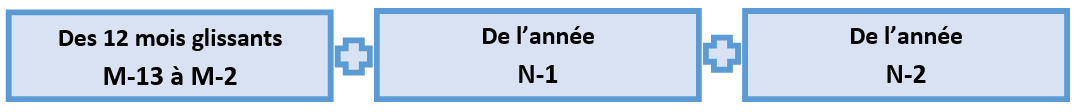 (revenus TI, fonciers, dividendes…)
(PA versées ou reçues et frais réels, frais de tutelle, déclaration du patrimoine)
Salaires, revenus de substitution  : chômage, indemnités maladie,…
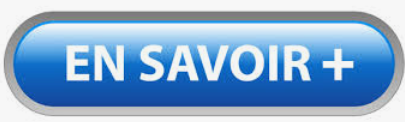 Pour les travailleurs non salariés (TNS ) y compris les micro-entrepreneurs 2 règles ont été définies pour la prise en compte de leurs revenus :
Si l’allocataire et/ou son conjoint a débuté son activité au plus tard le 1er  jour de l’année N-2 prise en compte des revenus N-2
Si l’allocataire et/ou son conjoint a débuté une activité à partir du 2ième jour de l’année N-2 prise en compte du chiffre d’affaires déclaratif M-2 à M-13
Exemple : Trimestre : TD 02.03.04/2021
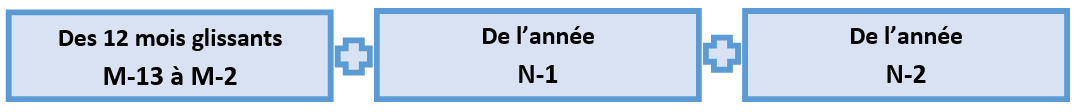 Base ressources 12 mois 01.2020 – 12.2020
(Salaires, revenus de substitution  : chômage, indemnités maladie,…)
Revenus 2020
(PA versées ou reçues et frais réels, frais de tutelle, déclaration du patrimoine)
Revenus 2019
(revenus TI, fonciers, dividendes…)
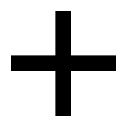 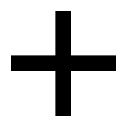 5. Acquisition des ressources
[Speaker Notes: idem]
Lexique pour comprendre l’origine des ressources récupérées
Il existe maintenant 3 sources différentes d'acquisition des ressources :
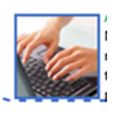 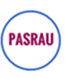 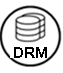 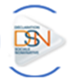 Dgfip
Les impôts
= Déclaratif
Ressources N-1
Ressources N-2 si non trouvé DGFIP
Revenus M-13 à M-2 si non trouvé DRM
Ressources N-2
Revenus mensuels 
M-13 à M-2
14
6. La bascule
La bascule (logements non conventionnés)
A partir du 
21 décembre
A partir du 
4 janvier
Autour du 25  janvier
Mise en Paiement selon la
nouvelle base ressources.
Même montant sur trois mois si pas de changement de situation
Pour paiement effectif le 5 février
Nouveau calcul des droits et
Ouverture du module déclaratif Ressources:
Les pensions alimentaires reçues et/ou perçues et les frais réels si connus en 2019 , et les frais de tutelle(si personne connue comme protégé en M-2)
Chiffre d'affaires de M-13 à M-2 des ETI et micro-entrepreneurs depuis le 02/01/2019
Revenus des allocataires codifiés GSA et MOA
 Les revenus 2019 pour les non trouvés DGFIP et n’ayant pas déjà déclaré leurs ressources,
Revenus du patrimoine (uniquement si ce dernier est manquant et si la DAL a été réalisée après octobre 2016)
Constitution de la base ressources avec les données Drm et les revenus imposables récupérés en 2019
16
La bascule (logements conventionnés)
A partir du 
4 janvier
9 janvier
A partir du 
21 décembre
Entre le 4 et le 9 janvier
Nouveau calcul des droits et
Ouverture du module déclaratif Ressources:
Les pensions alimentaires reçues et/ou perçues et les frais réels si connus en 2019 , et les frais de tutelle(si personne connue comme protégé en M-2)
Chiffre d'affaires de M-13 à M-2 des ETI et micro-entrepreneurs depuis le 02/01/2019
Revenus des allocataires codifiés GSA et MOA
 Les revenus 2019 pour les non trouvés DGFIP et n’ayant pas déjà déclaré leurs ressources,
Revenus du patrimoine (uniquement si ce dernier est manquant et si la DAL a été réalisée après octobre 2016)
Constitution de la base ressources avec les données Drm et les revenus imposables récupérés en 2019
Afin d’éviter une rupture de droit, mise en place de contacts pro-actifs pour inviter les allocataires à déclarer leurs ressources
Mise en paiement selon la
nouvelle base ressources.
Même montant sur trois mois si pas de changement de situation
Pour un paiement effectif le 25 janvier
Pour les allocataires ayant certaines ressources manquantes, le montant du droit versé peut être erroné => Actualisation du montant le mois suivant,
17
Cette évolution impliquera pour les allocataires :
Une meilleure adéquation entre la situation actuelle et le montant de l’aide personnelle au logement
Mais également, une révision du montant de la prestation possible tous les trimestres
Certaines natures de ressources  pourront ne pas être trouvées en Drm ou à la DGFIP
-Les frais réels,  les pensions alimentaires, les frais de tutelle. 
-Le chiffre d’affaires pour les  ETI et micro entrepreneurs depuis le 02/01/19
-les salaires ou rémunérations pour les GSA, les MOA, -les revenus perçus à l'étranger et pour les personnes dont le NIR est absent du Sngi
Dans ce cas, l’allocataire sera invité à se rendre sur le caf.fr pour déclarer les ressources manquantes.
Par ailleurs, ces évolutions ont également des impacts pour les bailleurs en tiers payant
En effet, le reste à charge de l’allocataire, calculé par le bailleur,  sera susceptible d’être différent tous les trimestres.
18
10. Communication allocataires
Communications préalables à la mise en œuvre des évolutions de l’AL
Calendrier prévisionnel sous réserve de confirmation
Courriel ou courrier d’information adressé aux bénéficiaires des aides personnelles au logement.
A partir du 25 novembre
Orientation vers la page dédiée du caf.fr
Le chatbot sur Caf.fr permettra de répondre aux questions sur les évolutions Al
1er message SVI
À partir du 4 janvier
Appel des ressources
Début février
Information sur le nouveau montant du droit dans Mon Compte
20
Les alertes dans mon compte à partir de la bascule
Pour la déclaration de leurs revenus, des alertes spécifiques dans mon compte sont prévues pour les :
Travailleurs indépendants depuis  le 02/01/2019 afin de déclarer leur chiffre d’affaires mensuel.
Les transfrontaliers – Allocataires résidant en France et travaillant à l’étranger. 
Allocataires ayant versé ou perçu des pensions alimentaires en 2019.
Allocataires qui ont eu, en 2019, un montant de frais réels supérieur à l’abattement fiscal de 10%.
Dossiers avec une tutelle en 2019. 
Gérants salariés.
Allocataires avec un numéro de sécurité sociale inconnu.
Membres de congrégation, association, communauté, collectivité religieuse en activité.
21
Pour les autres situations
Du déclaratif (sans alerte dans mon compte) est à prévoir pour 

Les salariés ayant en plus une activité (Ti ou micro) devront venir déclarer spontanément leur chiffre d’affaires.
Les pensions alimentaires, les frais réels et de tutelle si non connus en N-2 (2019).
De manière générale, le message à transmettre aux allocataires est 
« Jusqu’en janvier 2020 vous n’avez à rien faire.
A compter de janvier vous pourrez consulter les ressources récupérées. Si des ressources sont manquantes, vous devrez les déclarer en ligne ».
22
11. Quelques éléments de langage 
Questions/réponses allocataires
Vos questions/réponses
Questions /réponses allocataires
Pourquoi ces évolutions ? Qu'est ce qui change avec les évolutions ? Pourquoi changer le mode de calcul de l'AL?

A compter de janvier 2021, les ressources utilisées pour le calcul des aides personnelles au logement sont actualisées. La Caf prendra en compte vos ressources connues les plus récentes (vos salaires et les prestations sociales dont vous bénéficiez, telles que les allocations chômage, la retraite…). Ainsi, pour calculer votre droit en janvier 2021, ce sont les ressources de décembre 2019 à novembre 2020 qui seront prises en compte au lieu des revenus 2019. Cette évolution permettra d’ajuster le montant de votre aide à votre situation financière. 

Pour mieux s’adapter à votre situation financière, le montant de votre aide personnelle au logement sera actualisé tous les trimestres avec vos derniers revenus. Si vos revenus baissent, votre aide augmentera et inversement.

Votre aide personnelle au logement sera toujours versée le 5 de chaque mois. Pour votre droit du mois de janvier, vous recevrez votre versement le 5 février.
Si votre bailleur perçoit directement l’ aide personnelle au logement, il déduira le montant sur votre quittance de loyer.
24
Questions /réponses allocataires
Qui a décidé ces évolutions? 

Ces évolutions ont été décidées par le gouvernement et sont mises en œuvre par les Caf. Elles s’inscrivent dans le cadre de la modernisation des services publics pour simplifier et rendre plus juste les prestations sociales.
Suis-je concerné par ces évolutions ?
L’évolution des aides personnelles au logement en janvier 2021 concerne toutes les personnes qui bénéficient d’une aide personnelle au logement location ou qui vont en faire la demande.
25
Questions /réponses allocataires
Quel est le lien avec le prélèvement à la source ?
La mise en place du prélèvement à la source permet à la Caf de récupérer automatiquement les ressources que vous avez perçues auprès des organismes partenaires. Ces ressources sont vos salaires et les prestations sociales dont vous bénéficiez telles que les allocations chômage, la retraite, les indemnités journalières…A compter de janvier 2021, ces ressources seront utilisées par la Caf pour le calcul de votre aide personnelle au logement. Elles seront consultables dans la rubrique « Mes ressources » dans Mon compte. 
.
Mon propriétaire va-t-il  être informé des évolutions ? 
Si votre aide personnelle au logement est versé directement à votre propriétaire, il sera informé des évolutions et de son nouveau montant. Il ajustera votre loyer en conséquence.
26
Questions /réponses allocataires
Les autres prestations sont-elles concernées par ces évolutions ?
Les évolutions ne concernent que l’aide personnelle au logement location. Rien ne change dans les ressources prises en compte pour vos autres prestations.
Dois-je faire quelque chose ?
Vous n’avez rien à faire.
A compter de janvier 2021, les ressources récupérées seront consultables dans la rubrique « Mes ressources » dans Mon compte. Si des ressources sont manquantes, vous pourrez les déclarer en ligne.
Comment vais-je voir les ressources que vous avez récupérées ? 
A compter de janvier 2021, les ressources récupérées seront consultables dans la rubrique « Mes ressources » dans Mon compte. Si des ressources sont manquantes, vous pourrez les déclarer en ligne.
27
Vos questions /réponses
Pour les consulter cliquez sur le document ci-dessous (double clic)
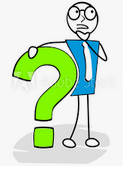